Get Involved with International Standards for Aircraft & Space Vehicles!
Learn more at the ISO TC20 US TAG Virtual Open House

When: May 15th @1:00 PM EDTWhere: Your Computer 
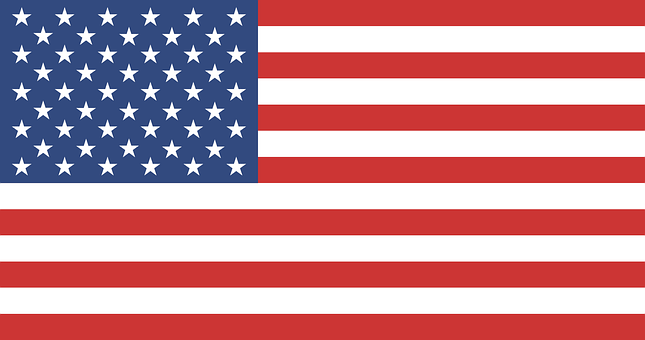 US Representation Needed!
What is US TAG? 
United States Technical Advisory Groups determine the US position and comments on ISO standards.

What will I do at the open house?
Learn about ISO, US participation, and opportunities to represent the US on an international stage.
Connect with US Industry & Government.
Grow your network of international contacts.
How do I get started?
Contact the TC20 US TAG Chair, Joy Fitzpatrick, to attend the open house: joy.a.fitzpatrick@boeing.com. 
Join the US TAG for TC20: https://www.sae.org/standards/development/participation-request.
Get more information on TC20’s mission: https://committee.iso.org/home/tc20.
ISO TC20 Details
The ISO/TC20 Mission
ISO/TC 20 is a technical committee of the International Organization for Standardization (ISO) responsible for developing internationally accepted standards for aircraft and space vehicles. This covers standards for the materials, components and equipment used to both develop and maintain them, including:
Design
Construction
Test and evaluation
Operation
Air traffic management
Maintenance
Disposal/end of life
Safety, reliability and environmental considerations
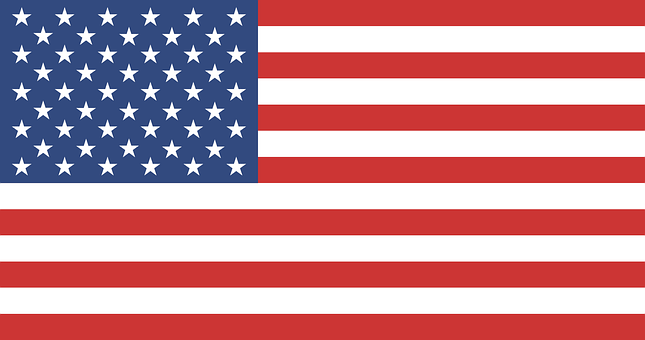 US Representation Needed!
TC20 Subcommittees	
ISO/TC 20/SC 1	Aerospace electrical requirements
ISO/TC 20/SC 4	Aerospace fastener systems
ISO/TC 20/SC 6	Standard atmosphere
ISO/TC 20/SC 8	Aerospace terminology
ISO/TC 20/SC 9	Air cargo and ground equipment
ISO/TC 20/SC 10	Aerospace fluid systems and components
ISO/TC 20/SC 13	Space data and information transfer systems
ISO/TC 20/SC 14	Space systems and operations
ISO/TC 20/SC 16	Unmanned aircraft systems
ISO/TC 20/SC 17	Airport infrastructure
ISO/TC 20/SC 18	Materials